Histology:Connective Tissue
J. Matthew Velkey
matt.velkey@duke.edu 
452A Davison
Connective Tissue
Epithelium
Epithelium
Connective Tissue
ridge (peg)
papilla
Connective Tisue
Muscle
General Properties of Connective Tissue
1.	One of the four basic types of tissues (epithelium, connective tissue, muscle, and nervous tissue)
2.	Composition: 
cells (fibroblasts and others), 
fibers and ground substance (extracellular matrix)
3.	Functions: 
Architectural framework of the body
Bind together and provide mechanical support for other tissue (metabolic, defense, transport, storage)
Wound repair / inflammatory response
Connective Tissue
Extracellular Matrix
	 Fibers – collagen & elastic
	 “Ground substance”
Cells
	 Fixed:
		Fibroblasts
		Adipocytes
		“Tissue macrophages”
	 Free:
	Immune cells
		(lymphocytes)
	Inflammatory cells 	(neutrophils & activated macrophages)
Fibers in Connective Tissue
Collagen
most abundant protein in human body (up to 30% dry weight)
multiple types: fibril-forming or fibril-associated (in skin, tendon, cartilage, bone, dentin, blood vessels); cross-linked networks (in all basement membranes)
Reticular Fibers – specialized type of collagen (Type III; reticulin) associated with smooth muscle in organs subjected to changes in volume, forms the stroma in lymphatic and hematopoietic organs
Elastic Fibers –thin fibers or fenestrated sheets composed of various glycoproteins, including the protein elastin, providing elastic properties to tissues that experience repeated deformation (in skin, blood vessels, lung, bladder)
[Speaker Notes: The proportion of different fiber types varies depending on the structural needs or function of the particular CT.
Collagen fibers are the most abundant fiber type. All connective tissues have collagen fibers, but the number and organization varies in different types. They are flexible and have a high tensile strength.
Reticular fibers are especially abundant in arteries, spleen, liver, uterus and intestinal muscle layers, and they form the primary framework for hematopoietic organs, the parencyma of cellular organs such as liver and endocrine glands. Reticular fibers are also associated with the lamina fibroreticularis of basement membrane. The word ‘reticular’ means ‘network’.
Elastic fibers are especially abundant in elastic ligaments (ligamenta flava of the vertebral column, ligamentum nuchae of the neck, and vocal folds of the larynx, and in the walls of arteries (where elastic fibers are produced by smooth muscle cells, not fibroblasts).]
Major Collagen Fiber Types (out of  at least 20)
TYPE		LOCATION		FUNCTION
Fibril-forming collagens (these are visible)
I (most abundant)	Skin, tendon, bone, dentin	Resistance to tension
II		Cartilage, vitreous of eye	Resistance to pressure
III  (reticulin)	Skin, blood vessels, organs	Structural framework and stability

Network-forming collagens
IV		All basement membranes	Support and filtration

Fibril-associated collagens with interrupted triple helices (FACIT)
multiple types	Assoc. w/ type I and II fibrils	Fibril-fibril / fibril-ECM binding

Anchoring filament collagens
VII		Epithelia			Epidermis to basal lamina
[Speaker Notes: The other collagen fiber types are found in association with one or more of the major types. List of tissues in which these collagens are found is representative only.]
Collagen fibers viewed by light microscopy
Trichrome
H&E
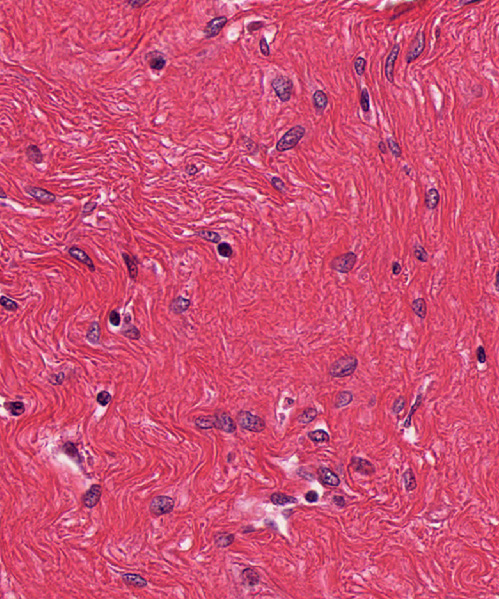 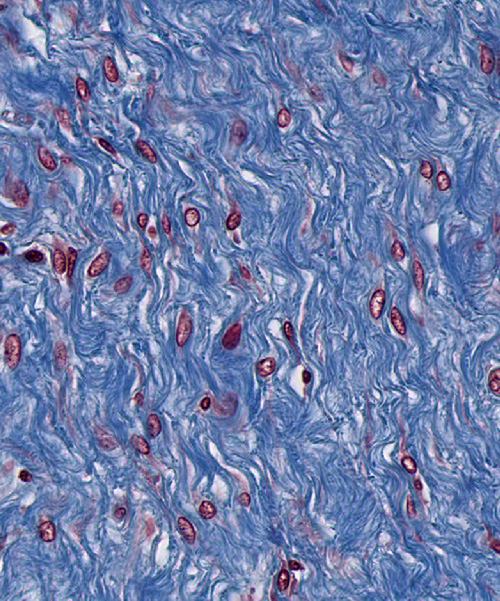 [Speaker Notes: The specific staining method determines the color that the collagen fibers appear in histological slides.]
Collagen Fibers vs. Fibrils
H & E
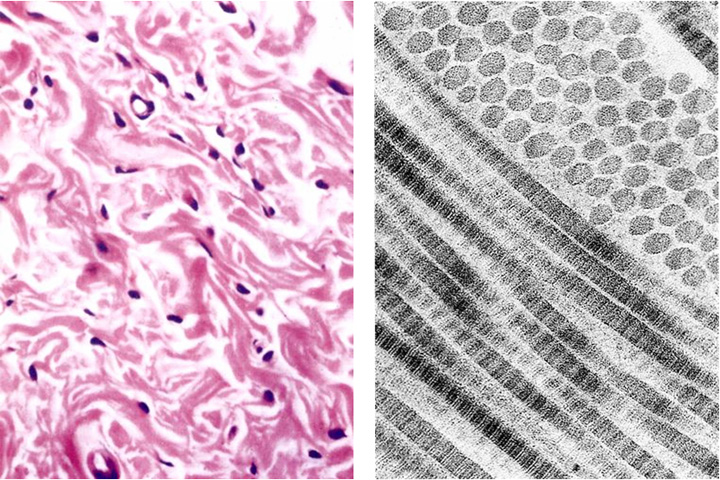 fibrils
fibers
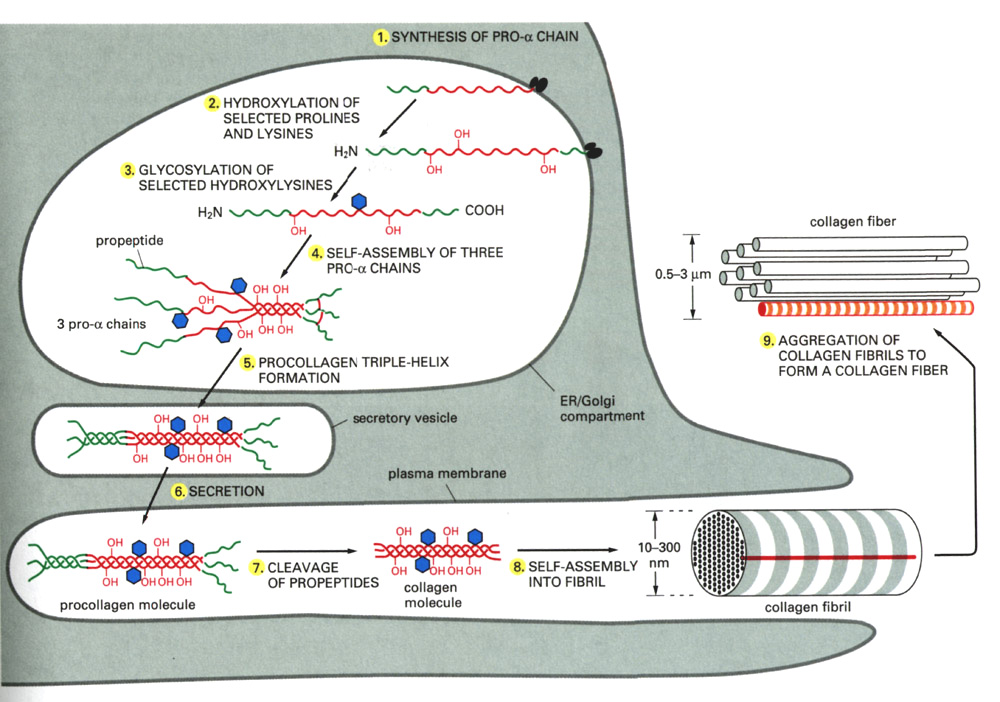 Collagen Synthesis
DISULFIDE
BONDS
ALDOL 
CONDENSATION
(aka tropocollagen)
Assembly of collagen fiber bundles
[Speaker Notes: Stepped, overlapping arrangement of tropocollagen molecules in a head-to-tail arrangement produces the striations (repeat distance 64 to 67 nm). Osmium (an electron-dense heavy metal used in EM fixation) is deposited in the lacunar (open) spaces (also referred to as the ‘hole zone’). Tensile strength of collagen fibril is due to the covalent bonds between adjacent rows. 
Collagen type III (reticulin) does not form bundles.]
Site of Lys/OH-Lys aldol condensation (Lys only at ends of molecules)
Heavy metal stains preferentially fill gap regions
67nm banding caused by overlaps at ends of molecules
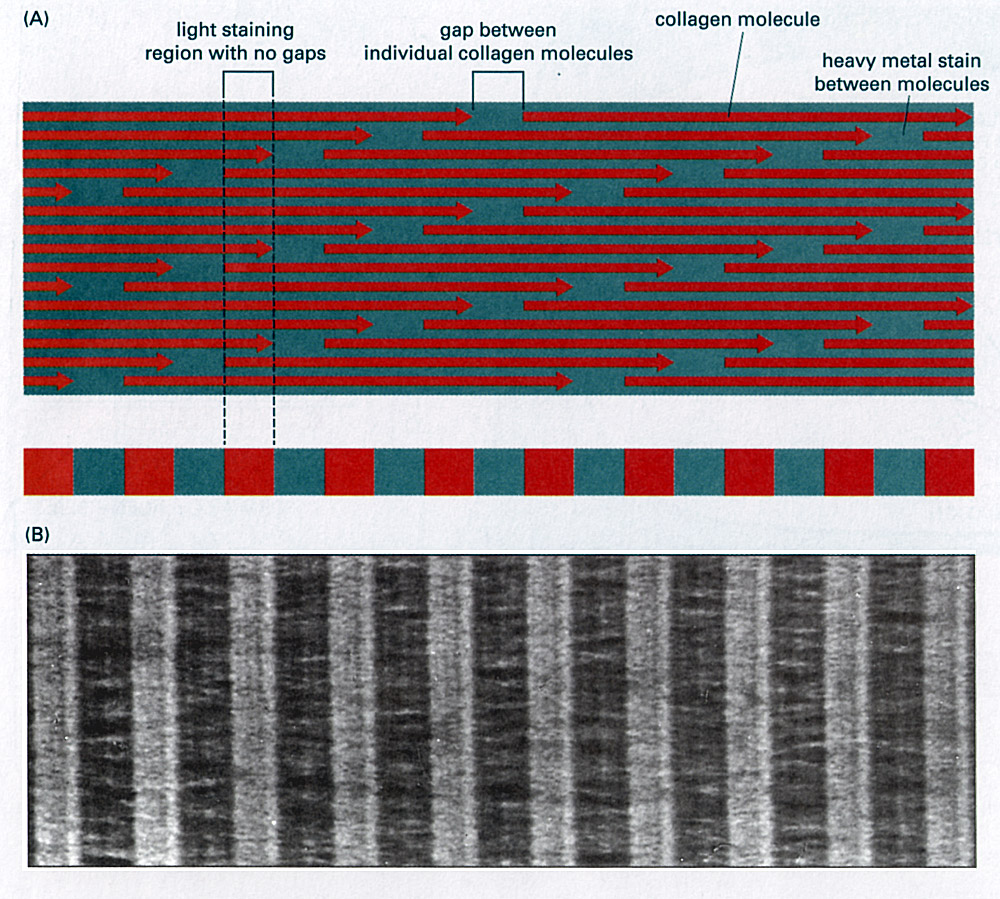 FACIT: Fibril-Associated Collagens with Interrupted Triple helices
Triple helices interrupted by non-helical domains
Retain propeptides at ends
Do not aggregate into large fibrils 
Bind collagen fibrils to each other and/or the ECM
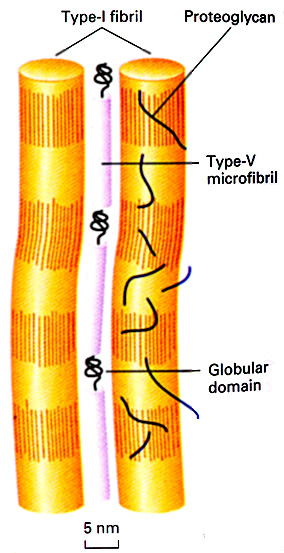 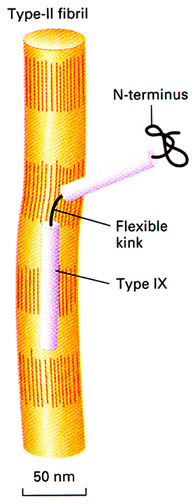 Type IX Collagen (left)
I
Binds type II Fibrils to the ECM
Globular N-terminus interacts with ECM
Heparin-SO4 at kink interacts with ECM
Helical region interacts with type II fibril
Type VI Collagen (right)
Bundles type I fibrils into FIBERS
Binds fibrils via helical domains
Reticular (Reticulin) Fibers
Form a delicate supporting framework for highly cellular tissues (endocrine glands, lymph nodes, liver, bone marrow, spleen, smooth muscle).
Composed mainly of Type III collagen, with a carbohydrate moiety that reduces Ag+ to metallic sliver = argyrophilic.
Special stain: silver impregnation to visualize.
Thinner than type I collagen     (Type III fibrils are 30-40 nm diameter; type I fibrils are ~200 nm diameter)
[Speaker Notes: Reticular fibers are also mixed with collagen fibers in other CT types. However, they are difficult to visualize without special stains (they do not form fiber bundles).]
Reticular Fibers (type III collagen)
made by reticular cells (specialized fibroblasts) and vascular smooth muscle cells
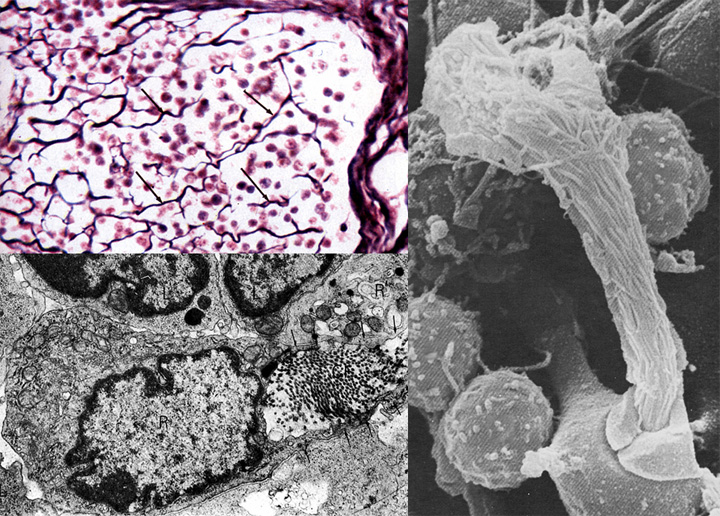 Clinical disorders resulting from defects in collagen synthesis
[Speaker Notes: Many cases of osteogenesis imperfecta are due to deletions of all or part of the collagen alpha1 gene, or mutations that involve glycine. Glycine is present at every third position in order for the collagen triple helix to form. 
Ehlers-Danlos Syndrome includes a cluster of genetic diseases involving various defects in collagen synthesis. 
Some disorders result from an over-accumulation of collagen (fibrosis), e.g. progressive systematic schlerosis, in which the skin, digestive tract, muscles and kidneys become hardened and thereby functionally impaired. 
Lack of vitamin C (ascorbic acid) leads to degeneration of CT and failure of wound healing. The tissues with the highest rate of collagen turnover are the most likely to be involved.]
Ehlers-Danlos Syndromes
A series of genetic diseases with faulty assembly of collagens.
Hyperextensible skin and hypermobile joints 
In some forms (e.g., type IV), weakness in blood vessels or intestines are life threatening.
Noncollagen Components of the Extracellular Matrix
Elastin
“Ground substance”
Glycosaminoglycans (GAG’s)
Proteoglycans
Multiadhesive matrix proteins
laminin
fibronectin
Elastic Fibers
LM:  Visualized by selectively staining with Weigert’s, resorcin-fuchsin, or aldehyde-fuchsin

EM:  Consist of amorphous core of elastin surrounded by microfibrillar glycoprotein, fibrillin (8-10nm).

Elastin: is rich in glycine and proline, but it contains little or no hydroxyproline and hydroxylysine . uniquely contains desmosine and isodesmosine, which are thought to cross-link the molecules into a network of randomly coiled chains.  This cross-linking is responsible for its rubber-like properties.

Confers elasticity: present in large amounts in ligaments, lung, skin, bladder, and walls of blood vessels.

Marfan Syndrome: defect in elastic fiber synthesis; reduced elasticity in skin and lungs, skeletal defects (bones are longer and thinner than usual), cardiovascular complications (aneurism, valve prolapse)
Network of elastin molecules can stretch and recoil like a rubber band
[Speaker Notes: An unusual polypeptide backbone causes random coiling, which allows the elastic fiber to be stretched and then recoil to its original state. The elastin molecules are covalently bonded to form a cross-linked network.]
Elastin appears amorphous (not fibrillar) in the electron microscope
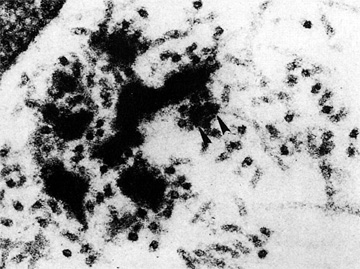 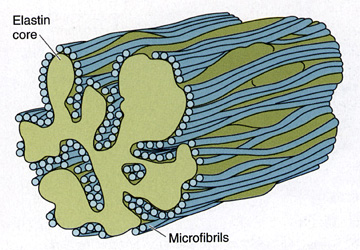 E=elastin C, collagen fibrils
M/L=microfibrils of fibrillin, a scaffolding glycoprotein involved elastin deposition
Marfan Syndrome: defect in fibrillin gene, results in weakened elastic fibers
[Speaker Notes: Elastin is synthesized by the same pathway as collagen, but the extracellular assembly is distinct.
Marfan’s syndrome is a complex, autosomal dominant connective tissue disorder in which expression of the fibrillin gene (FBN1) is abnormal.]
Elastic and Collagen Fibers
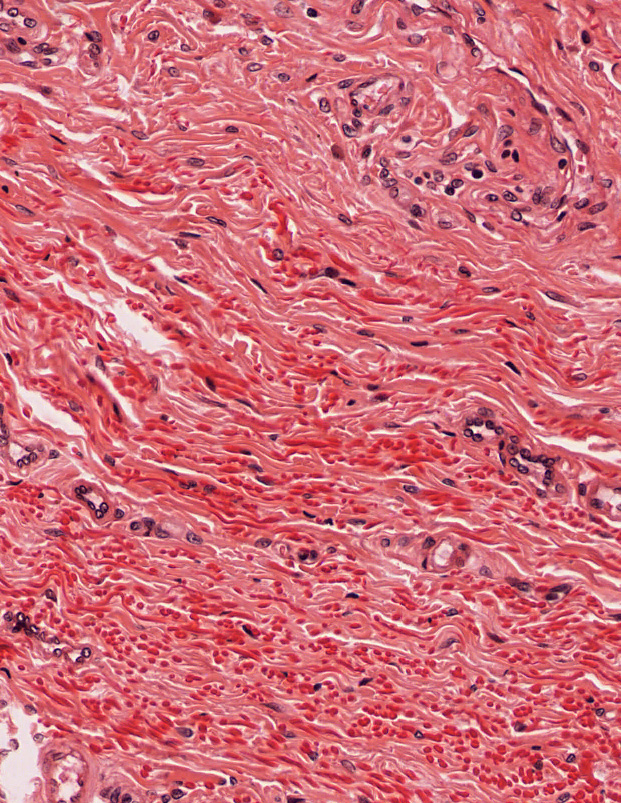 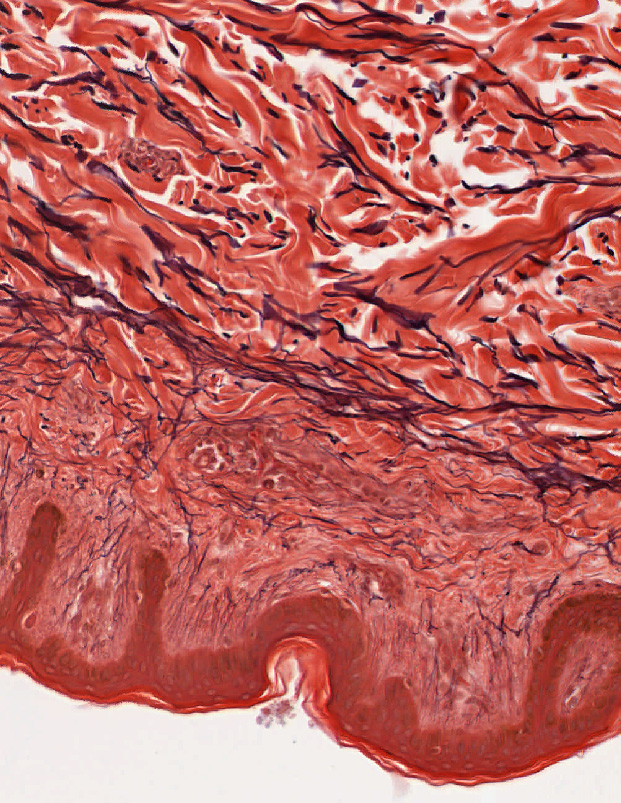 elastin stain (“Weigert’s”, “aldehyde fuchsin”, “Verhoeff”): elastic fibers are purple/black
collagen fibers stain orange/pink or blue/green depending on other stains used (von Gieson’s or trichrome, respectively)
H&E stain: collagen stains orange/pink; elastic fibers stain glassy red (generally only visible if in HIGH abundance)
Ground Substance of the Extracellular Matrix (ECM)
Glycosaminoglycans (GAG)
linear (unbranched) polysaccharides, e.g. heparan sulfate, condroitin sulfate, keratan sulfate, hyaluronic acid
very hydrophilic due to abundant negative charges (e.g. SO4- groups). 
except for hyaluronic acid, are usually bound covalently to protein core as part of a proteoglycan

Proteoglycans
core protein + GAG side chains (like a bottle brush)
bind cells, other proteins, and/or ECM components

Multiadhesive glycoproteins 
small glycosylated proteins containing NUMEROUS binding sites to cells, signaling molecules, and other ECM components
e.g. fibronectin and  laminin: important for adhesion of epithelial cells to the basal lamina via transmembrane integrin receptors.
[Speaker Notes: Gel-like, viscous, clear and slippery; high water content; lost in normal tissue preparation (extracted during fixation and dehydration)]
Ground Substance
[Speaker Notes: Ground substance is fine, granular material between collagen (C) and elastic (E) fibers and surrounds fibroblast (F) cell processes. Tannic acid fixation. x100,000]
Basement Membrane – Collagen Types IV, VII, and III
Basement membranes are sheets of extracellular matrix proteins located at the interface of parenchyma (epithelia, endothelia, muscle, nerves, adipocytes) and connective tissue / ECM.
Main constituents are glycosaminoglycans (heparan sulfate), fibrous proteins (collagen types IV, VII, III), structural glycoproteins fibronectin, laminin and entactin.
This is NOT a plasma membrane.
[Speaker Notes: The basement membrane was so named because it appeared like a membrane to early histologists. The basement membrane is especially well visualized by periodic acid Schiff (PAS) stains, due to its high content of proteoglycans (a core protein associated with a glycosaminoglycan: heparan sulfate).]
Basement membranes vary in thickness
Thick
Thin --  requires special stain to visualize
BM
BM
BM
Intestinal glands, PAS
trachea, H&E
PAS reacts with carbohydrate-rich molecules such as perlecan, laminin and type III collagen associated with the basement membrane.
[Speaker Notes: Trachea (pseudostratified columnar ciliated epithelium) has unusually thick basement membrane – pink with H&E. 
PAS (periodic acid Schiff) stains complex carbohydrates and proteoglycans magenta (in the basement membrane (BM) and mucin at the luminal aspect of the crypt lining cells) .
Functions of basement membrane: structural attachment, compartmentalization, filtration, polarity induction, tissue scaffolding.]
A closer look at the basement membrane: 
What appears as ONE layer by LM is actually THREE layers when viewed by EM
hemidesmosomes
lamina lucida (LL) or rara 10-50 nm 
lamina densa (LD) 20-300 nm (type IV collagen)
basal lamina
fibroreticular lamina
Fibroreticular lamina (FL) merges with underlying CT  (type III* and type VII collagen fibrils)
LL
LD
FL
Connective tissue
*so, basement membranes can also be visualized with silver stain
So, the “basement membrane” is the basal lamina + the fibroreticular lamina
[Speaker Notes: Ep epithelial lining of trachea
F, fibroblast
E, elastic fibers
In, basal invagination
IS, intercellular space
This terminology is used somewhat inconsistently in text books.]
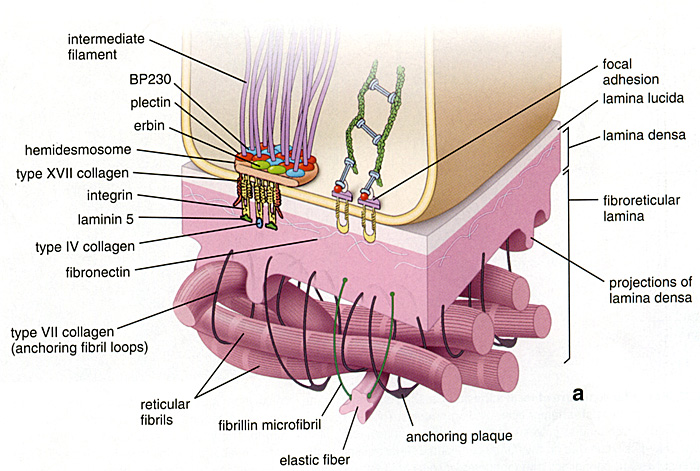 Tying it all togetherInteractions of many proteins tether cell to the underlying connective tissue:
Cell to basal lamina…
Hemidesmosome
Type IV collagen
Integrin/laminin
Basal lamina to underlying connective tissue:
 Type IV collagen
 Type VII collagen
 Fibrillin
 Type III collagen
lamina
rara
lamina
densa
anchoring fibril
(collagen VII)
reticular fibril
(collagen III)
Cells in Connective Tissue
Fibroblasts
Adipose (fat) cells
Tissue Macrophages**
Mast cells**


Lymphocytes & Plasma Cells (differentiated B-cells) **
“Leukocytes”**
Fixed (permanent residents)
Free (transient residents)
(specifically, neutrophils, eosinophils, & basophils)
** derived from hematopoietic stem cells and involved in immune function and inflammation
Connective Cell Lineages
Fibroblasts are the most common cells in connective tissue
Synthesize and secrete components of the ECM: fibers and ground substance.
Active and quiescent stages (when quiescent sometimes called fibrocytes or mature fibroblasts).
Synthesize growth factors.
Rarely undergo cell division unless tissue is injured, which activates the quiescent cells.
Play a major role in the process of wound healing and respond to an injury by proliferating and enhanced fiber formation.
[Speaker Notes: Myofibroblasts (which have some features of smooth muscle cells, including actin-based contraction) are important for wound contraction.]
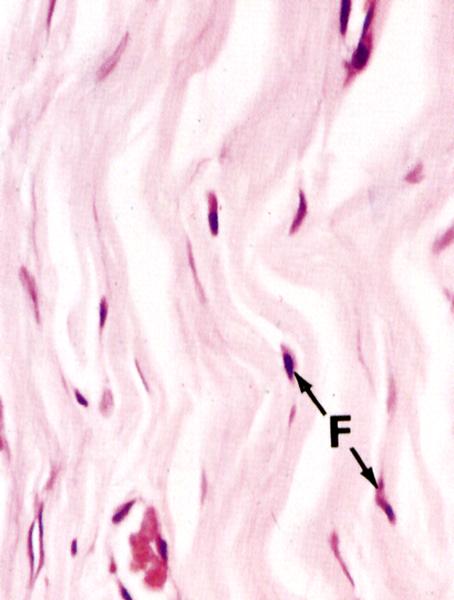 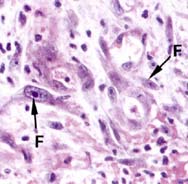 Active and inactive fibroblasts
Single, large lipid droplet
Adipocytes predominate in adipose tissue
Very active cells with many functions:
Triglyceride storage and glucose metabolism (insulin and glucagon receptors)
Secretion of many bioactive molecules: 
	leptin (regulates satiety)	angiotensinogen (blood pressure)		steroids (glucocorticoids & sex hormones)
	growth factors (e.g. insulin-like growth factor, tumor necrosis factor )	cytokines (e.g. interleukin-6)
White (common, yellow, unilocular) adipose tissue stained with Masson’s  trichrome
[Speaker Notes: Distributed throughout the body,  especially in hypodermis of skin, underlying abdomen, buttocks, axilla, thigh, breast. Age and sex determine density and distribution of subcutaneous layer of adipose tissue. Internally, preferentially located in mesentary and retroperitoneal space, around kidneys and in bone marrow. 
Nucleus is compressed to one side by enormous lipid droplet. The lipid is extracted by histological processing, and appears as an empty space.]
Adipocytes
Lipid (fat)   droplet
Nucleus
Capillaries
Brown (Multilocular) Adipose Tissue
Present in newborns (and hibernating mammals) and involved in thermoregulation
Mitochondria of brown fat cells express uncoupling protein (UCP), which “short circuits” the electron transport chain producing HEAT rather than ATP.
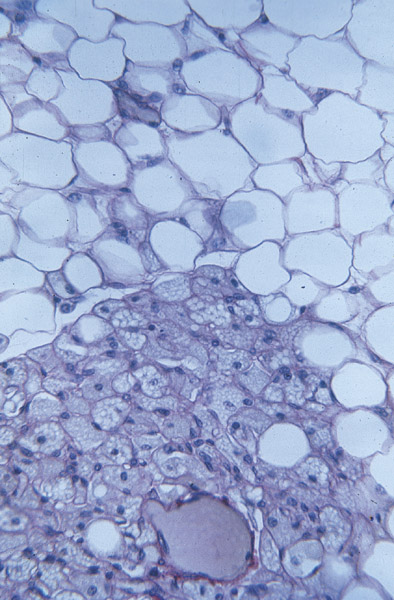 white
brown
Cells of the blood
Erythrocytes (red blood cells, RBC)
Leukocytes (white blood cells, WBC)
Granulocytes (with specific granules)
Neutrophil (~60% of WBC)
Eosinophil (~5% of WBC)
Basophil (<1% of WBC)
Agranulocytes (without specific granules)
Lymphocyte (B-cell, T-cell) (~25% of WBC)
Monocyte (~10% of WBC)

(also in the blood are platelets, which are small, membrane-bound cell fragments involved in blood clotting… to be discussed later)
Human blood smear, with RBCs, WBCs and platelets
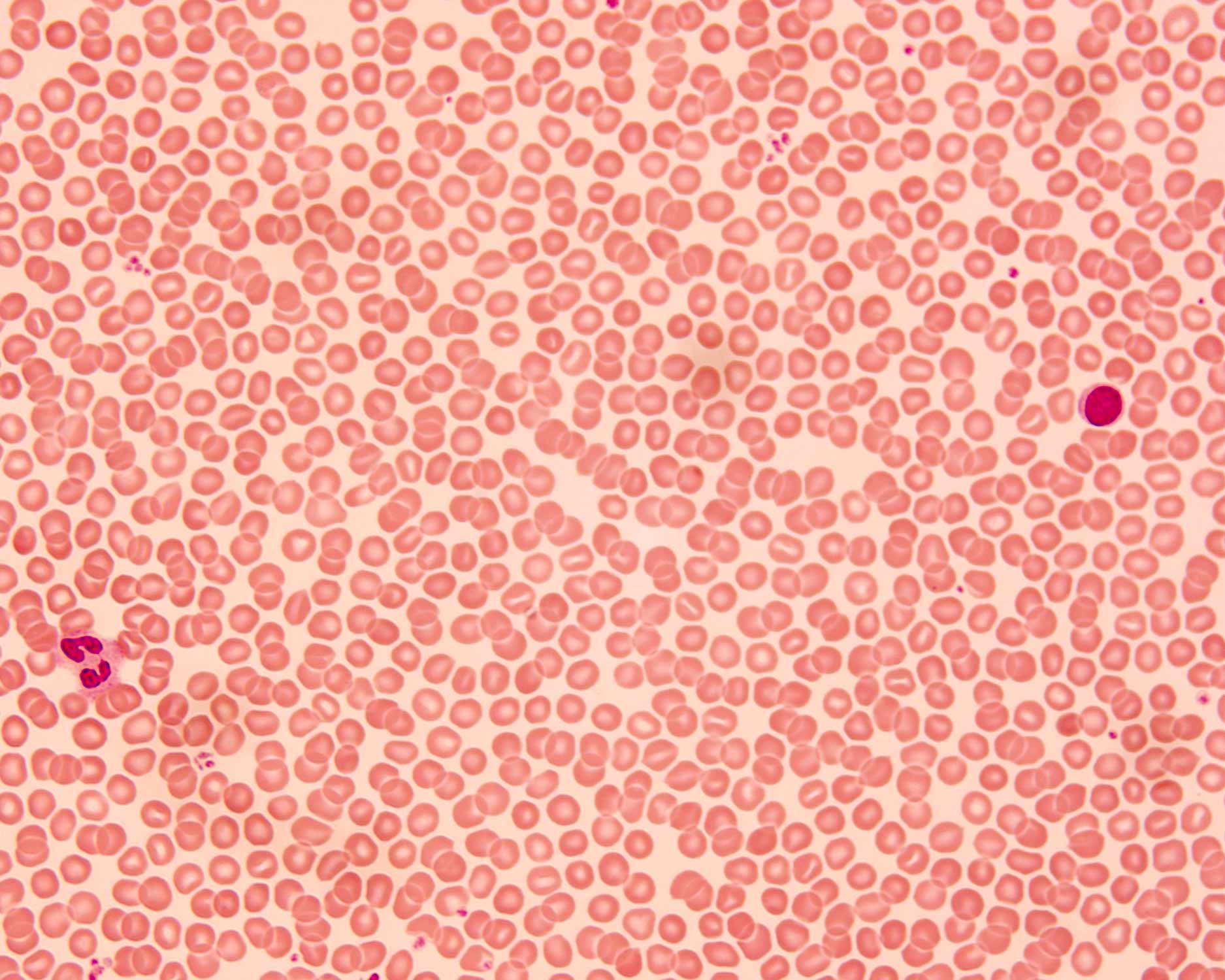 Platelets
RBC
Lymphocyte
Neutrophil
[Speaker Notes: Human blood smear at low magnification.  The field is covered with red blood cells (RBCs = erythrocytes --note their light centers, since the biconcave shape makes the centers thinner).  There are two white blood cells (WBC) in the field, a neutrophil at left, and a lymphocyte at right (the lymphocyte's cytoplasm appears reddish but should be light blue).  Platelets occur as very small bluish clumps seen occasionally between the RBCs.   

AKC.  From "Misc" slide collection, 1x3" glass slide labeled "Blood, Man, May-Grunwald Giemsa" (of the two slide labeled that way, this label has two black spots).  BloodSmear40x5-03I24.tif.]
Erythrocyte (red blood cell, RBC)
Size and shape:  
biconcave disk, 8 µm diameter, 2m at thickest point, 1 m at thinnest 
flexible: RBC’s normally bend to pass through small capillaries
LM appearance in smear:  Pink circle with light center (center is thinner because of the biconcave shape).  No nucleus.  
Function:  
Transport of oxygen and carbon dioxide
bound to hemoglobin (oxyhemoglobin and carboxyhemoglobin)
majority of CO2 transported as HCO3-
pH homeostasis
carbonic anhydrase: CO2 + H2O  HCO3- + H+
HCO3- / Cl- antiporter : exchanges HCO3- for extracellular Cl-
RBCs, scanning electron microscopy
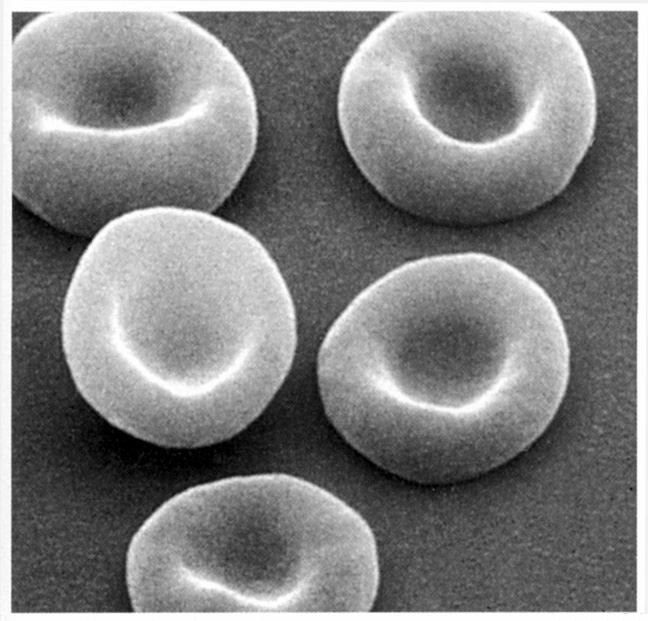 [Speaker Notes: SEM of human red blood cells (erythrocytes), showing the biconcave shape.

From Junqueira's Basic Histology, 10th edition, page 235.]
Red blood cells in a blood smear
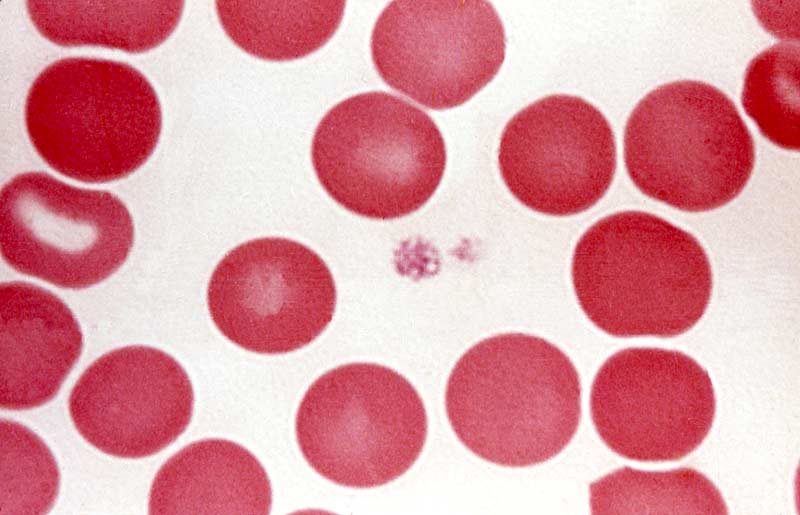 RBC
Platelet
[Speaker Notes: Red blood cells (erythrocytes)  in a human blood smear.  A small group of platelets is in the center of the field.  Giemsa stain.  

From the Mizoguti slide collection (J).  J-199.  PlatRBC-J-199.tif.]
Platelets (thrombocytes)
Shape, size, and origin:  Small, biconvex disks, 2-3 µm in diameter.  Non-nucleated cell fragments derived from cytoplasm of a very large cell, the megakaryocyte, in bone marrow.  Platelets have a life span of about 10 days.  
LM appearance in smears:  Small basophilic fragments, often appearing in clusters.  
Function:  Platelets initiate blood clots.
Platelets (at right) in a blood smear
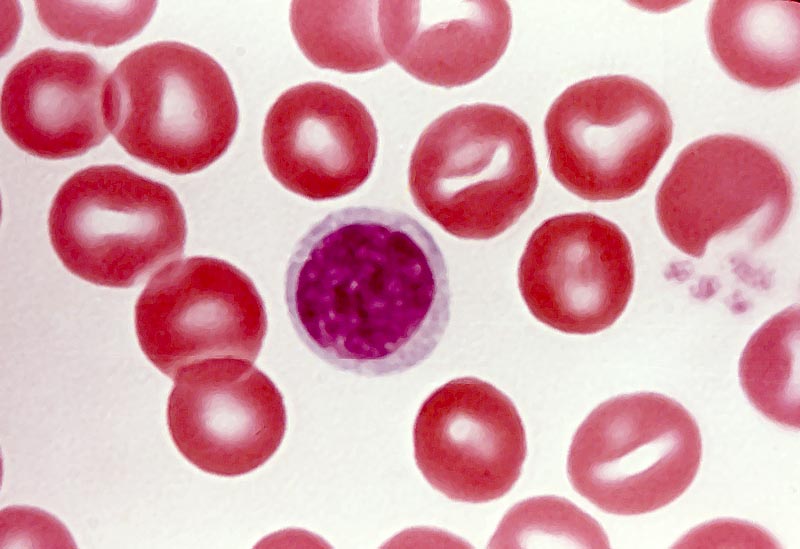 Platelet
[Speaker Notes: Platelets in a human blood smear.  Giemsa stain.

From the Mizobuti histology slide set (J).  J-186.  LymSm-J-186.tif.]
RBC & platelet, TEM
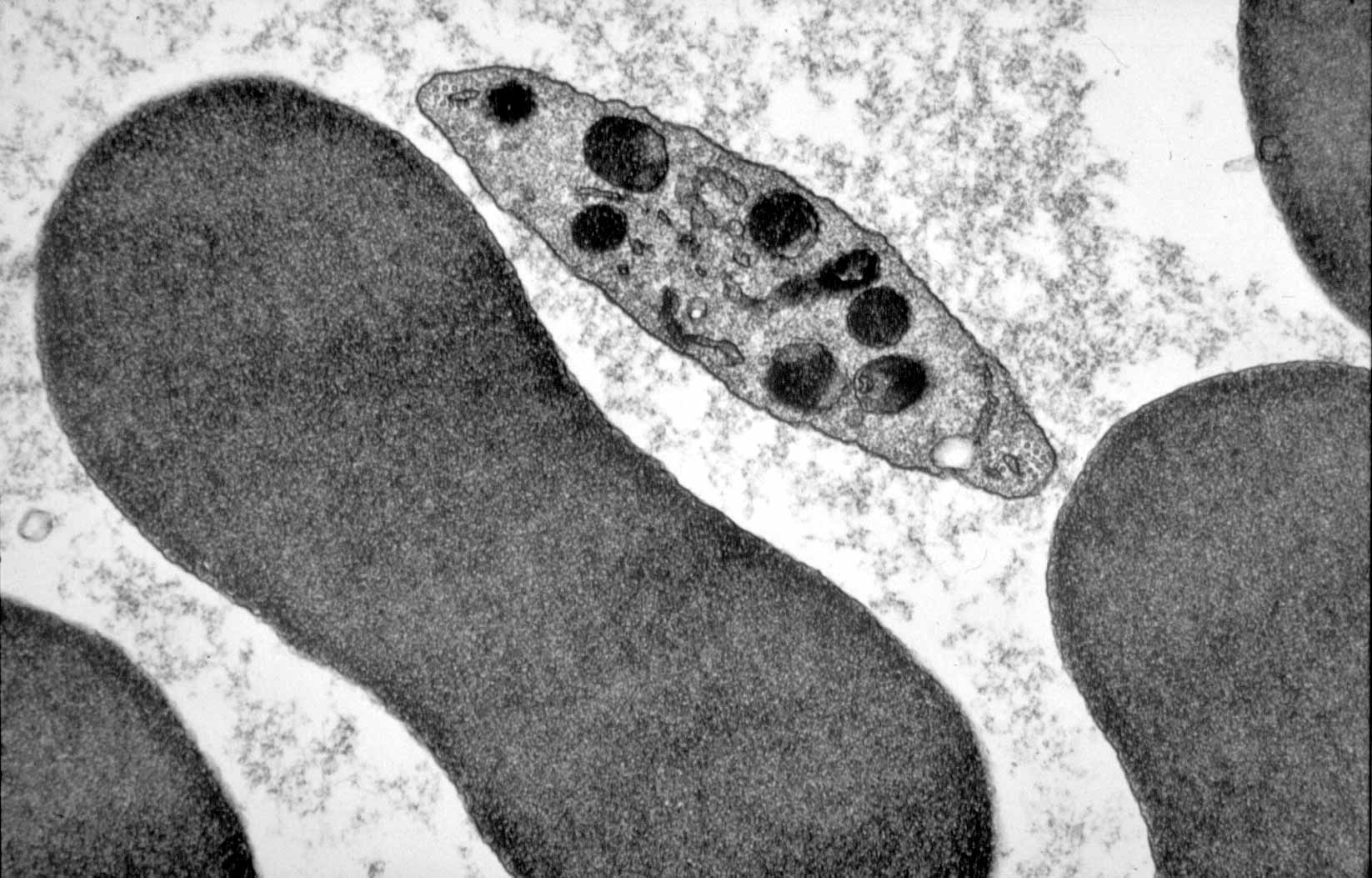 RBC
Platelet
[Speaker Notes: Electron micrograph of red blood cells and a platelet.  Inside the red blood cells is a solution of hemoglobin so concentrated that it appears essentially solid and homogeneous in electron micrographs.  The platelet contains dense granules, dense tubular system, and at the two ends (in this section) you can see cross sections of microtubules that form a ring around the periphery of the platelet disk (in 3 dimensions, rather than the 2 dimensions of this EM section).  

From Erlandsen's slide set (MH).  MH-2G3.  RBCplateletEM-MH-2G3.tif.]
Neutrophil
Granulocyte with specific and non-specific granules, ~60% of WBCs





LM appearance in smear:  About 9-12 µm in diameter (thus larger than RBC).  Nucleus long and multi-lobed (usually 2-4 lobes). 

3.	Cytoplasm has small, neutrally stained specific granules.  Non-specific granules are azurophilic.  

4.	Function:  Primarily antibacterial
Neutrophils leave the blood and follow chemotaxic signals to sites of wounding or other inflammation, and phagocytose foreign agents such as bacteria.  Pus is composed largely of dead neutrophils.
Specific granules
Type IV collagenase (aids migration)
Lactoferrin (sequesters iron)
Phospholipase A2 (leukotriene synthesis)
Lysozyme (digests bacterial cell wall)
Non-specific granules (lysosomes)
Lysozyme
Acid hydrolase
Myeloperoxidase
Elastase
Two neutrophils in a blood smear
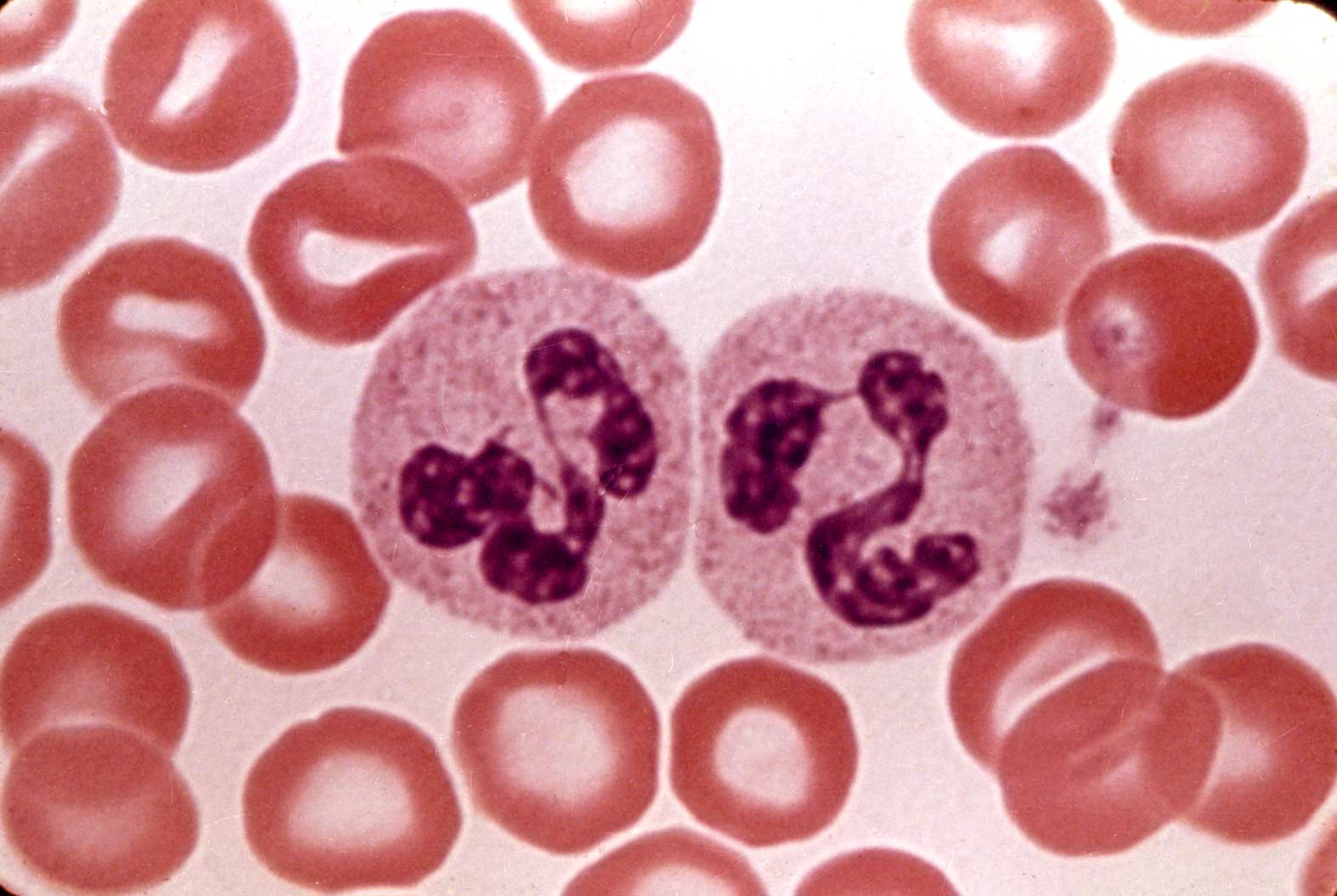 LM appearance in smear:  About 9-12 µm in diameter (thus larger than RBC).  Nucleus long and multi-lobed (usually 2-4 lobes). Cytoplasm has small, neutrally stained specific granules.  Non-specific granules are azurophilic.
[Speaker Notes: Two neutrophils (polymorphonuclear leucocytes, PMN) in a human blood smear.  Note that their diameter is larger that of red blood cells.  The nucleus is long, and thins out ins some places, producing lobes (each of these cells has 2 lobes, but there are often 3 or 4).  In the cytoplasm are indistict small granules that take the neutral stain (neither strongly basic nor acidophilic).

From the Mizoguti slide set (J).  J-196.  PMSs-J-196.tif.]
Neutrophil, transmission electron micrograph
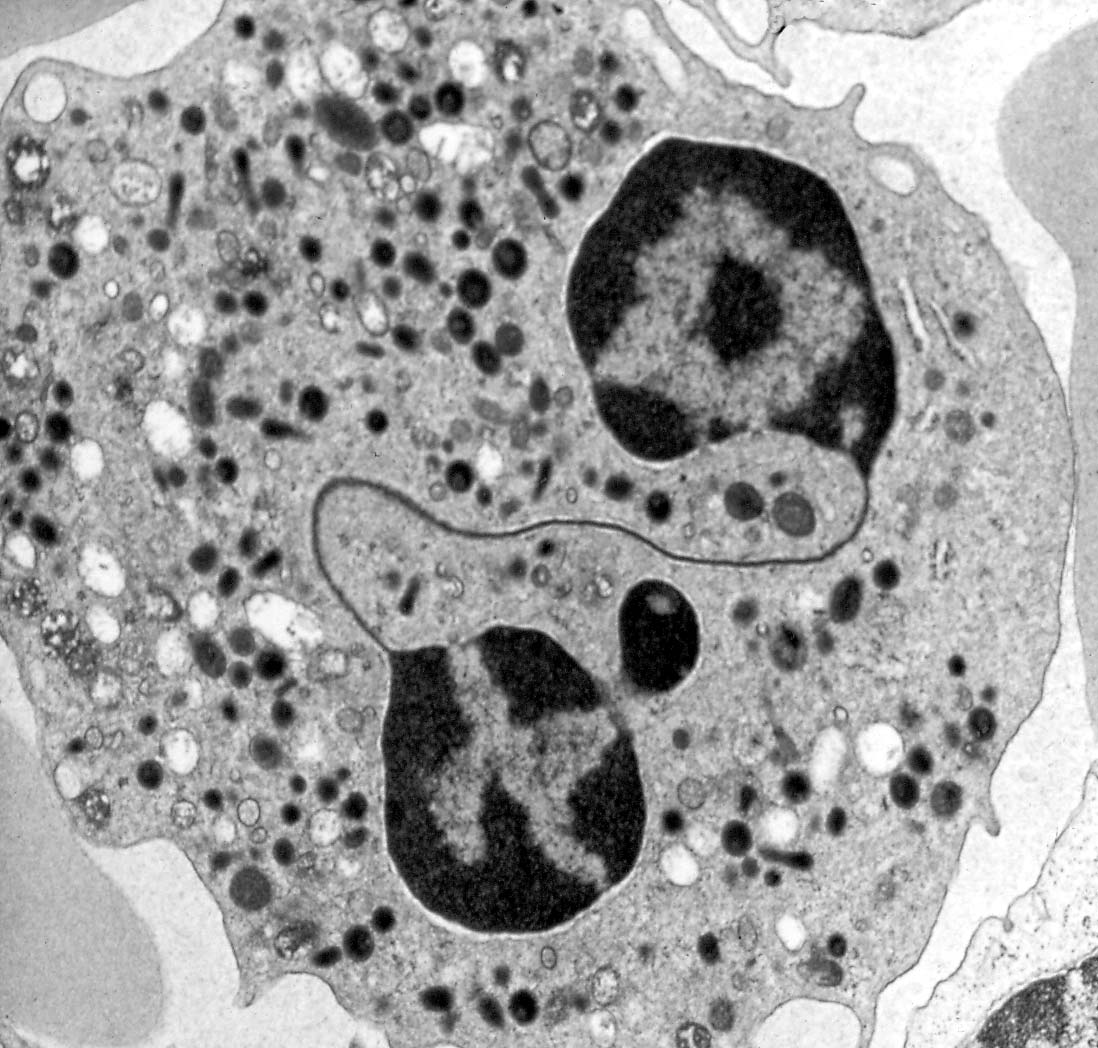 TEM appearance:  Multi-lobed nucleus and numerous specific granules and lysosomes (=azurophilic granules in LM).
Specific
 granule
Lysosome
(=azurophilic granule)
[Speaker Notes: Electron micrograph of a neutrophil (polymorphonuclear leucocyte, PMN).  The strand connecting two lobes of the nucleus is included in the section.  Note the small specific PMN granules in the cytoplasm.  The larger granules are lysosomes (="azurophilic granules"), while smaller ones are specific granules (contents including lysozyme and alkaline phosphatase). 

From the Erlandsen's slide set (MH).  MH-2F6.  NeutrophEM-MH-2F6.tif.]
Neutrophils in tissue:
Enter connective tissue from blood vessels as the “first wave” in acute inflammatory responses
Small cells with multi-lobed, heterochromatic nuclei (aka “polymorphonuclear neutrophils”, “PMNs”, “polys”)
Primary function: anti-bacterial (are phagocytic like mphages, but SHORT-lived and NOT antigen presenting)
Eosinophil
Granulocyte with specific and non-specific granules, 3-5% of WBCs





LM appearance in smear:  About 10-14 µm in diameter. Bilobed nucleus.  The cytoplasm has prominent pink/red specific granules (stained with eosin dye).  If the smear is not stained properly, the granules may be brownish. 
 
Function:  
Anti-parasitic activity
Mediators of inflammatory/allergic responses in tissues 
Inactivate leukotrienes and histamine secreted by basophils
Engulf and sequester antigen-antibody complexes
Inflammatory stimulus increases production/release of eosinophils from bone marrow, whereas inflammatory suppression decreases eosinophil numbers in peripheral blood.
But, they also secrete PRO-inflammatory chemokines AND they can degranulate inappropriately to cause tissue damage (as in reactive airway disease)
Specific granules
Major basic protein
Eosinophilic cationic protein
Neurotoxin
Histaminase
Non-specific granules (lysosomes)
Lysozyme
Acid hydrolase
Myeloperoxidase
Elastase
Eosinophil in a human blood smear
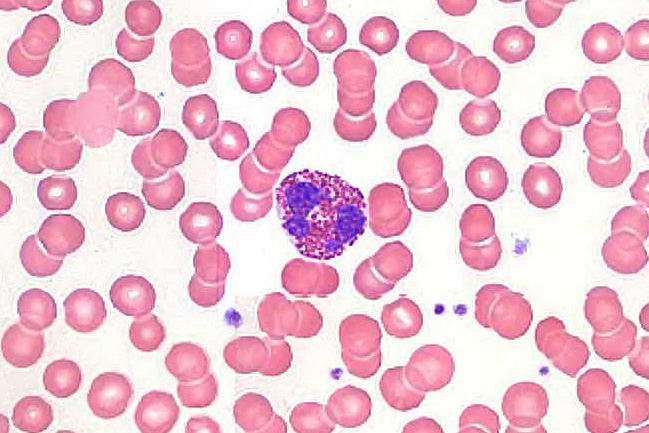 LM appearance in smear:  About 10-14 µm in diameter. Bilobed nucleus.  The cytoplasm has prominent pink/red specific granules (stained with eosin dye).  If the smear is not stained properly, the granules may be brownish.
[Speaker Notes: Eosinophil in a human blood smear.  The nucleus is bilobed.  The cytoplasm is filled with reddish granules of relatively uniform size.  If the smear is improperly stained, the granules may be brown.     

Image from the 86X normal blood smear slide from University of Michigan Virtual Slide Collection]
Eosinophil, transmission electron microscopy
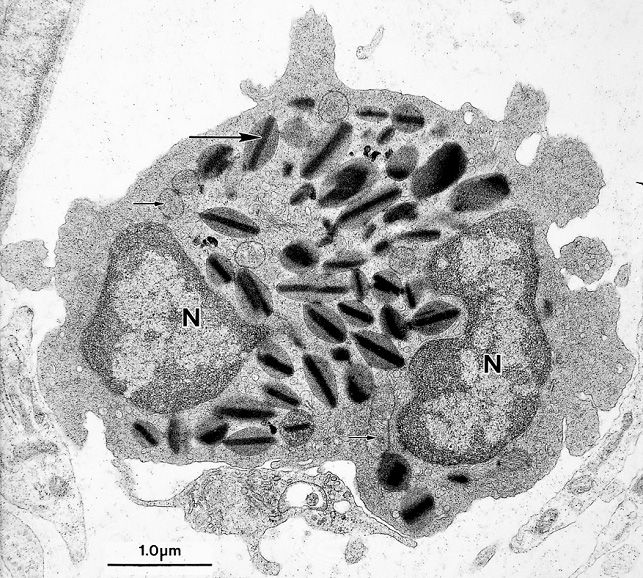 externum
internum
TEM appearance:  The specific granules are ovoid in shape, and contain a dark crystalloid body composed of major basic protein (MBP), effective against parasites.  The rest of the granule contains  other anti-parasitic substances and histaminase.  The cytoplasm also contains lysosomes (=azurophilic granules).
[Speaker Notes: Electron micrograph of a human eosinophilic leucocyte.  Note the large specific granules,each containing a  dense crystalloid body.  The crystals contain major basic protein (MBP), important in combatting parasites.    

From Fawcett's Concise Histology, 2nd edition, page 49.  EosinophEM-FawcConc2-49.tif.]
Eosinophils can also migrate into connective tissue
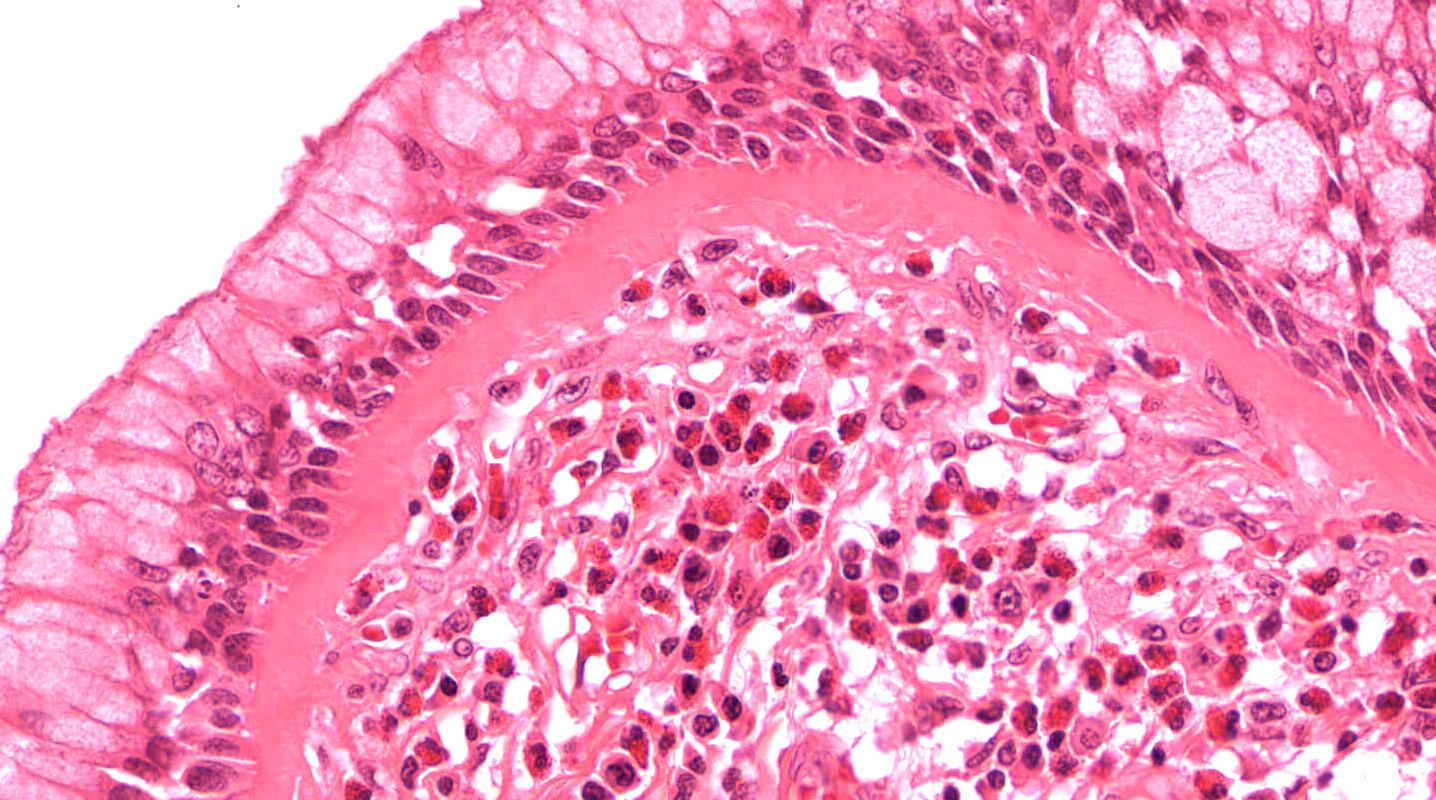 (often seen in chronic allergies or inflammatory diseases)
Basophil
Granulocyte with specific and non-specific granules, <1% of WBCs





2.	LM appearance in smear:  About 8-10 µm in diameter.  The cytoplasm contains large, purple/black specific granules (stained with the basic dye) that are larger but not as numerous as those of eosinophils.  The nucleus is usually bilobed, but usually is partially obscured by granules, which can lie over it.

3.	Function:  Allergies and anaphylaxis (hypersensitivity reaction)
Binding of antigens to membrane-bound IgE antibodies induces degranulation of specific granules, which leads to allergic reaction.
In hypersensitivity reaction, widespread vasodilation (arteriolar) and vessel leakiness induce circulatory shock.  Bronchial spasms cause respiratory insufficiency; combined effect is anaphylactic shock. 

4.	Similarity to tissue mast cells:  Tissue mast cells also have IgE receptors and similar (though not identical) granule content.  Mast cells and basophils have a common precursor in bone marrow.
Specific granules
Histamine
Heparin
Eosinophil chemotactic factor
Phospholipids for synthesis of leukotrienes, e.g. slow-reacting substance of anaphylaxis ( SRS-A )
Non-specific granules (lysosomes)
Lysozyme
Acid hydrolase
Myeloperoxidase
Elastase
Comparison of basophil and eosinophil in a blood smear
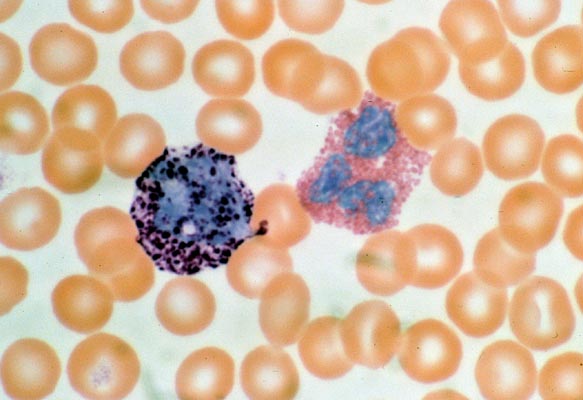 Eosinophil
Basophil
[Speaker Notes: Basophil and eosinophil, with surrounding red blood cells, in a human blood smear.  Wright's blood stain.  Note that the basophil's granules are black or dark purple, large, scattered (some lying over the nucleus), and of somewhat variable shape.  The eosinophil granules, on the other hand, are reddish, rather uniform in size, and are abundant, filling the cytoplasm.  The nucleus of an eosinophil is usually bilobed, although the lower lobe in this one seems to have some subdivisions.  The nucleus of a basophil appears large and of irregular shape, which can't be seen very well because of the granules.  

Blood smear from a U-M Histology course set (I ran on to this one day teaching blood in the histology course, and subsequently photographed it).  1985C06CW.jpg.]
Basophil, transmission electron microscopy
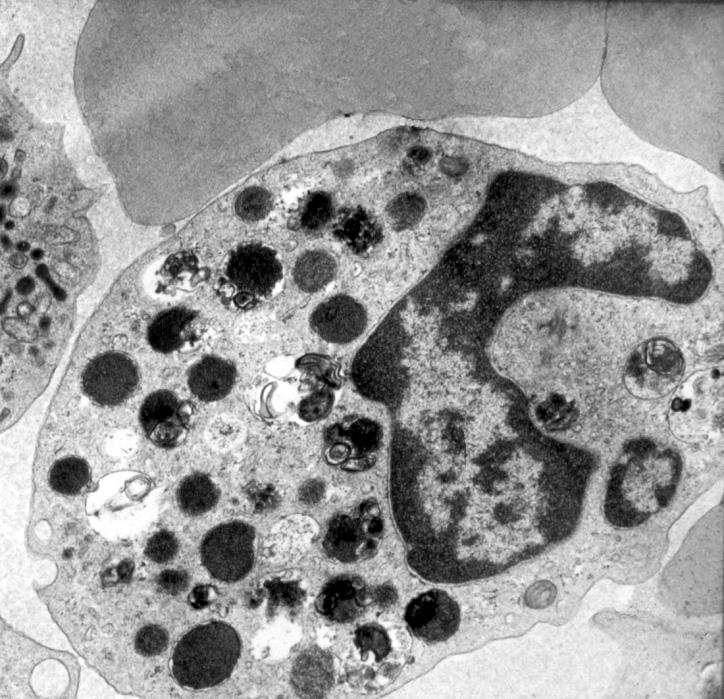 Myelin
figure
Granule
TEM appearance:  The specific granules vary in size and shape, and  have occasional myelin figures (usually formed from phospholipids).  The cytoplasm also has some lysosomes (non-specific granules).
[Speaker Notes: Human basophil seen by electron microscopy.  Granules are large, and contain histamine and other strong vasoactive mediators.  In some of the granules you can see myelin figures, which usually result from phospholipids in the granule).    

From Erlandsen's slide set (MH).  MH-2G2.  BasophEM-MH-2G2.tif.]
Mast Cells
Principal function is storage in secretory granules and REGULATED release (degranulation) of histamine and other vasoactive mediators of inflammation. 
Responsible for the immediate hypersensitivity  response characteristic of allergies, asthma and anaphylactic shock. 
Connective tissue mast cells are found in skin (dermis) and peritoneal cavity; mucosal mast cells are in the mucosa of the digestive and respiratory tracts.
Metachromasia – when stained with toluidine blue, the granules bind the dye and change its color to red.
[Speaker Notes: From the German word “maesten”, or fattened. Oval to round, 20-30 micrometer diameter, with small spherical central nucleus. Cytoplasm filled with basophilic secretory granules. Similar to circulating basophils, but recent evidence they actually arise from a unique progenitor.]
EM of a Mast Cell
Mast Cell Secretion
Lymphocyte
Agranulocyte, ~25% of WBCs
LM appearance in smear:  8-15 µm in diameter.  Round, dense nucleus (abundant  heterochromatin).  The cytoplasm of a small lymphocyte is a narrow rim around the nucleus, and when well stained is pale blue.  T-lymphocytes and B-lymphocytes cannot be distinguished in a smear. 
Function:  Cellular and humoral immunity (more detail in the lecture and lab on lymphatic system histology).  In general:
B-lymphocytes (B-cells): may differentiate into tissue plasma cells which make antibodies.  Some B-cells become memory cells.
T-lymphocytes (T-cells): cytotoxic T cells and helper T cells.
Small lymphocyte in a blood smear
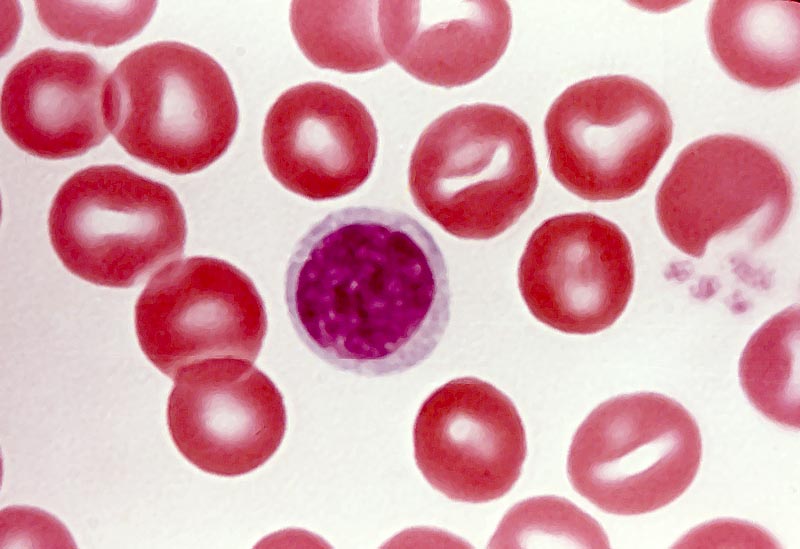 Small
lymphocyte
LM appearance in smear:  Small lymphocyte (about 90% of lymphocytes you will see) are ~8 µm in diameter, while large lymphocytes may be up to about 15 µm.  Round, dense nucleus (abundant heterochromatin).  The cytoplasm of a small lymphocyte is a narrow rim around the nucleus, and when well-stained is pale blue.
[Speaker Notes: Small lymphocyte in a human blood smear.  Note the dense nucleus and the pale blue cytoplasm.  The cell is not that much larger than the surrounding red blood cells.  There are also some platelets at right.  Giemsa stain.

From the Mizobuti histology slide set (J).  J-186.  LymSm-J-186.tif.]
Electron micrograph of a lymphocyte
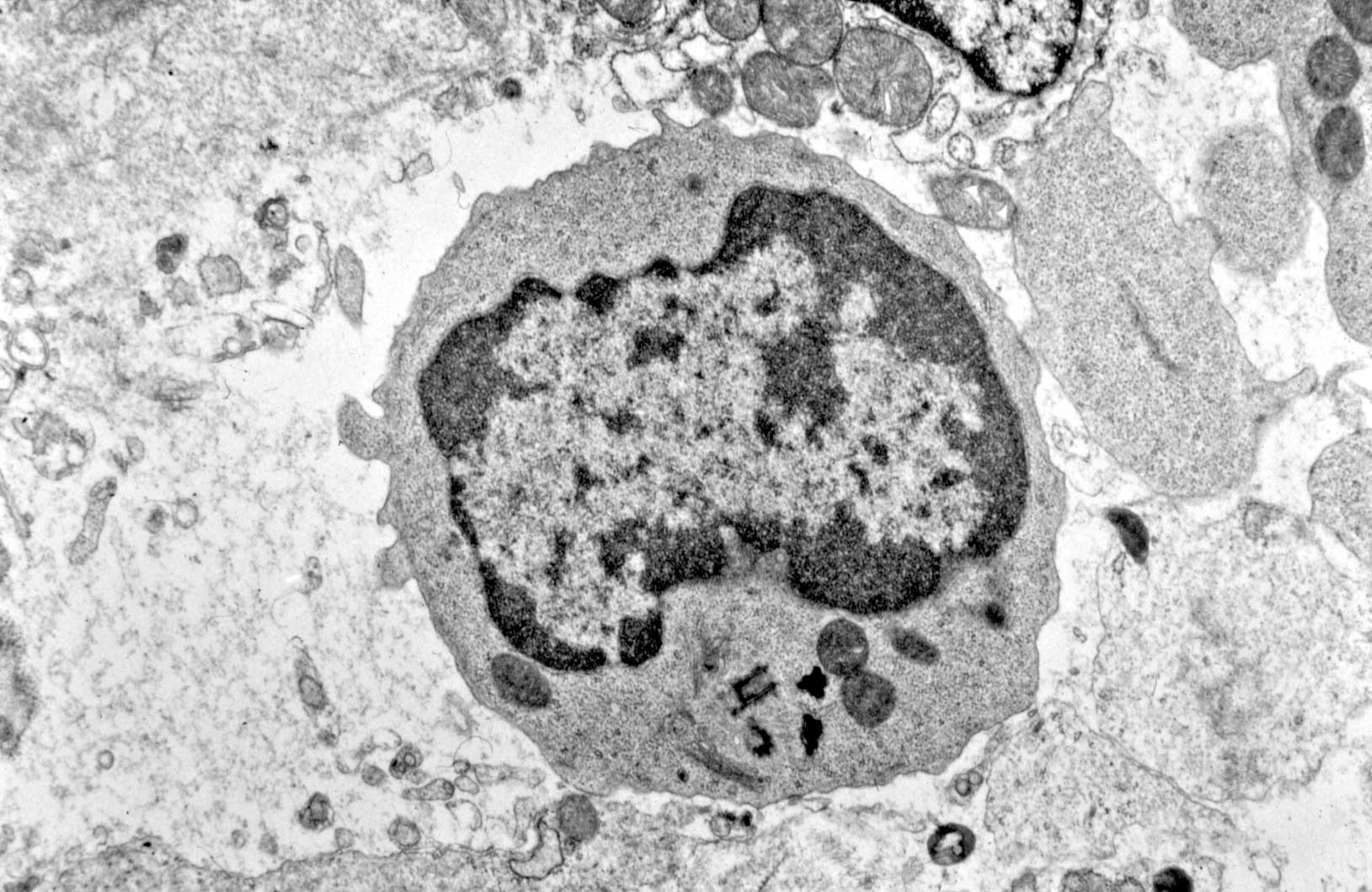 Mitochondrion
Centriole
TEM appearance:  The cytoplasm doesn't appear to be very active, containing mainly mitochondria and free ribosomes.
[Speaker Notes: Lymphocyte seen in an electron micrograph.  The cytoplasm contains a few mitochondria, a centrioles, ribosomes (actually polysomes = ribosomes on mRNA) but few other organelles, and usually no granules.  

Erlandsen slide set (MH).  MH-2E7.  LymphocyEM-MH-2E7.tif.]
B lymphocytes migrate into connective tissues –when activated they differentiate into Plasma Cells  that constitutively secrete antibodies
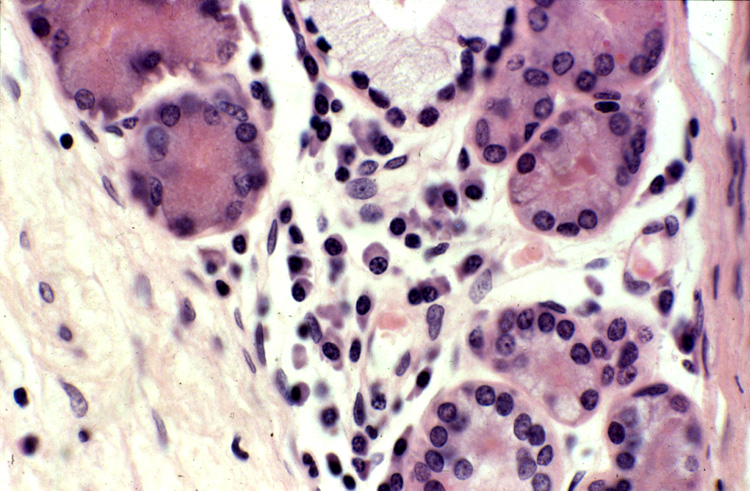 Black arrows indicate several plasma cells
White arrows = Golgi regions
EM of Plasma Cells
Monocyte
Agranulocyte, ~10% of WBCs in blood
LM appearance in smears:  About 16-20 µm in smears, thus the largest leukocyte.  Large, eccentric  nucleus either oval, kidney-shaped or horseshoe-shaped, with delicate chromatin that is less dense than that of lymphocytes.  Pale cytoplasm, often grayish, may contain occasional non-specific granules (actually lysosomes)
Function
Migrate into tissues and constitute mononuclear phagocyte system that help destroy foreign bodies and maintain or remodel tissues:
	Tissue macrophages		Kupfer cells (liver)	Osteoclasts (bone)
	Dust cells (lungs)		Microglia (brain)	
Mediate inflammatory response
Antigen presenting cells: Dendritic Cells, Langerhans cells
Monocyte in a blood smear
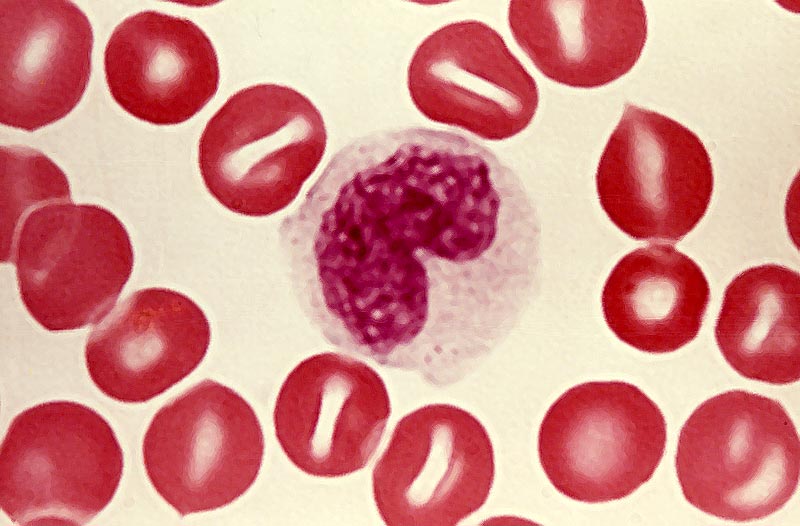 LM appearance in smears:  About 16 -20µm in smears.  Large, eccentric  nucleus either oval, kidney-shaped or horseshoe-shaped, with delicate chromatin that is less dense than that of lymphocytes.  Pale cytoplasm, often grayish, may contain occasional stained granules (lysosomes)
[Speaker Notes: Monocyte in a human blood smear.  The nucleus is large, relatively pale and is bean-shaped (it is often oval).  
The cytoplasm is also pale, and some of the indistinct spots may be small lysosomes.  Monocytes migrate from the blood into tissues and differentiate into various types of macrophages.  Large lymphocytes may resemble monocytes, but the lymphocyte nucleus is usually darker.  Giemsa stain.  

From the Mizoguti slide collection (J).  J-188.  Mono-J-188.tif.]
Monocyte, transmission electron microscopy
Lysosome
(=azurophilic
granule)
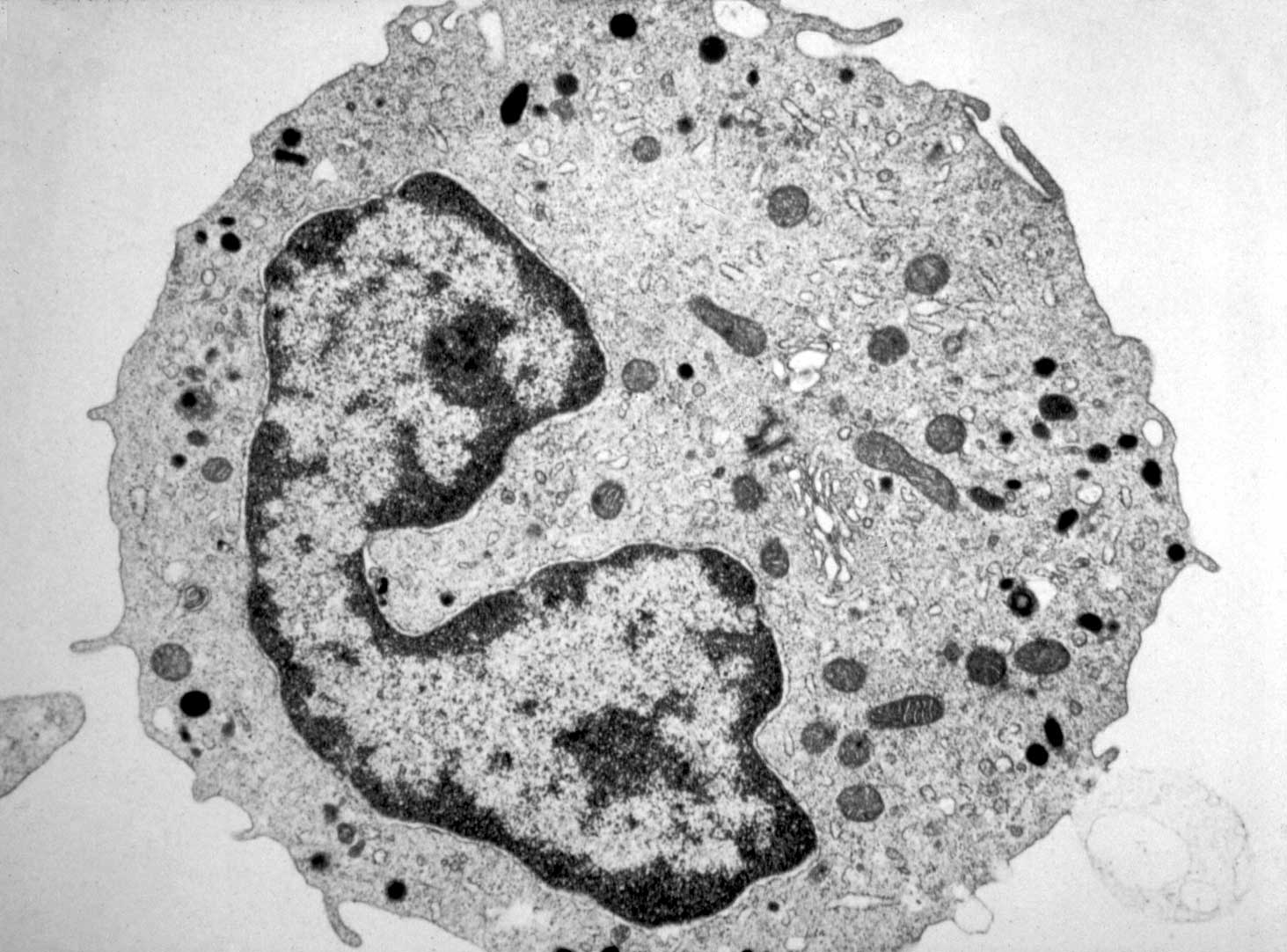 Mitochondrion
Centriole
Golgi
TEM appearance:  Cytoplasm contains mitochondria and some small lysosomes.
[Speaker Notes: Electron micrograph of a human monocyte.  The cytoplasm contains mitochondria, a Golgi element, a section through a centriole, and small lysosomal granules (= azurophilic granules).  Monocytes migrate from the blood to tissues, where they differentiate into macrophages of various kinds.  

From Erlandsen's slide set (MH).  MH-2F3.  MonocyEM-MH-2F3.tif.]
Monocytes migrate from blood vessels into connective tissue where they differentiate into Macrophages
Primary function: phagocytosis and antigen presentation
[Speaker Notes: M, macrophage. Large phagocytic cells (10 to 30 micrometers) with oval or kidney shaped nuclei.
F, fibroblast.
Tissue macrophages are relatively long-lived (survive for months).]
Ultrastructural features of a Macrophage
secondary lysosomes
phagocytic vesicles
[Speaker Notes: Secondary lysosomes (L) and nucleolus (Nu). Arrows indicate phagocytic vacuoles.
Compared to monocytes, macrophages have increased Golgi, lysosomes, microtubules and microfilaments. They have an oval or kidney-shaped, eccentric nucleus, with prominent nucleolus. When activated, they have irregular cytoplasmic projections (ameboid movements) and prominent evidence of phagocytic ingestion of solid materials. Vital (living animal) injections of colloidal or particulate material will be injested by tissue macrophages.]
Types of Connective Tissue Proper
Loose (areolar) connective tissue – delicate, vascularized, cellular; supports the epithelia of the major organs and glands and fills the space between muscle tissue.  - not very resistant to stress
	Dense connective tissue (many more fibers than cells)
Dense irregular: meshwork of coarse fibers; dermis of skin, organ capsules, fascia - resists multi-directional forces
Dense regular: 
collagenous: fibers aligned in defined pattern; tendons, ligaments, etc. - resists linear mechanical stresses
elastic: elastin and microfibrils (fibrillin) - elasticity
	Adipose - fat storage, glucose regulation, satiety
	Reticular - argyrophilic fibers of type III collagen - forms stroma of highly cellular organs (e.g. liver, lymph nodes, spleen)
Loose connective tissue: delicate, vascularized, flexible; facilitates transport of cells and materials (secretion, absorption, immunity)
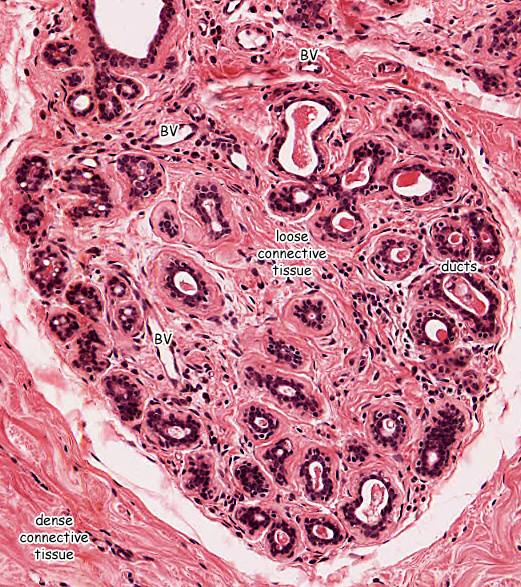 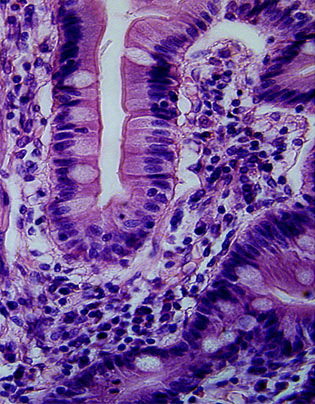 lamina propria
small intestine lamina propria
mammary gland intralobular connective tissue
Dense Irregular CTDensely packed collagen fibers, often in perpendicular bundles; resists tension in many directions and provides mechanical support.
Collagen
Fibroblast nucleus
Skin dermis, H &E
[Speaker Notes: Collagen fibers predominate, and arranged in bundles without a definite orientation.]
Dermis of Skin has both Loose and Dense Irregular CT
Loose CT
sweat gland
H & E
Dense Regular CT (collagenous)
Tendon, H & E
[Speaker Notes: Tendons are the most common example of dense regular CT. Tendons attach muscle to bone. Collagen fibers aligned in parallel in response to prolonged stresses in this direction: offer resistance to traction forces. Little gound substance (hence ‘dense’). Fibroblast nuclei are aligned with fibers.]
Dense Regular CT (elastic)
Aorta: slide 36 , Weigert stain, 20x obj
wall of aorta
Adipose Tissue
Adipose tissue in mesentery; tang=adipocyte sectioned tangentially
Reticular connective tissue
Liver: slide 198 odd, silver stain, 40x obj
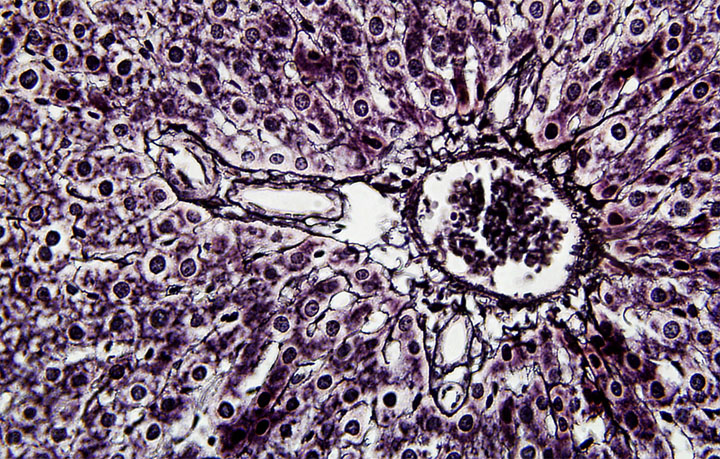 reticular fibers
arteriole
bile duct
portal vein
Learning ObjectivesAt the end of this session, you should be able to:
1.	Describe the functions and identify the cells commonly found in connective tissue.

Recognize interstitial (fibrillar) collagens and elastic fibers at the light and electron microscopic levels.

Distinguish between elastic, type I collagen, type III (reticular) collagen, and elastic  fibers when appropriately stained material is presented.

4.	Recognize types of connective tissue (e.g., dense irregular, dense regular, loose, adipose) and their constituent cells and provide examples where different types of connective tissue are found in the body.

5.	Recognize a basement membrane (or basal lamina) in sections or micrographs where the structure is conspicuously present and understand its functions.